Practice Perfect 
Tips & Tools for Proactive Process Perfection
Stacie Jenkins, MSN, RN, CPSO
Vice President, Patient Safety & Risk
Objectives
Discuss why FMEA is useful as a proactive risk management tool.
Learn how to complete an FMEA.
Learn how to identify areas that may be problematic for performance improvement.
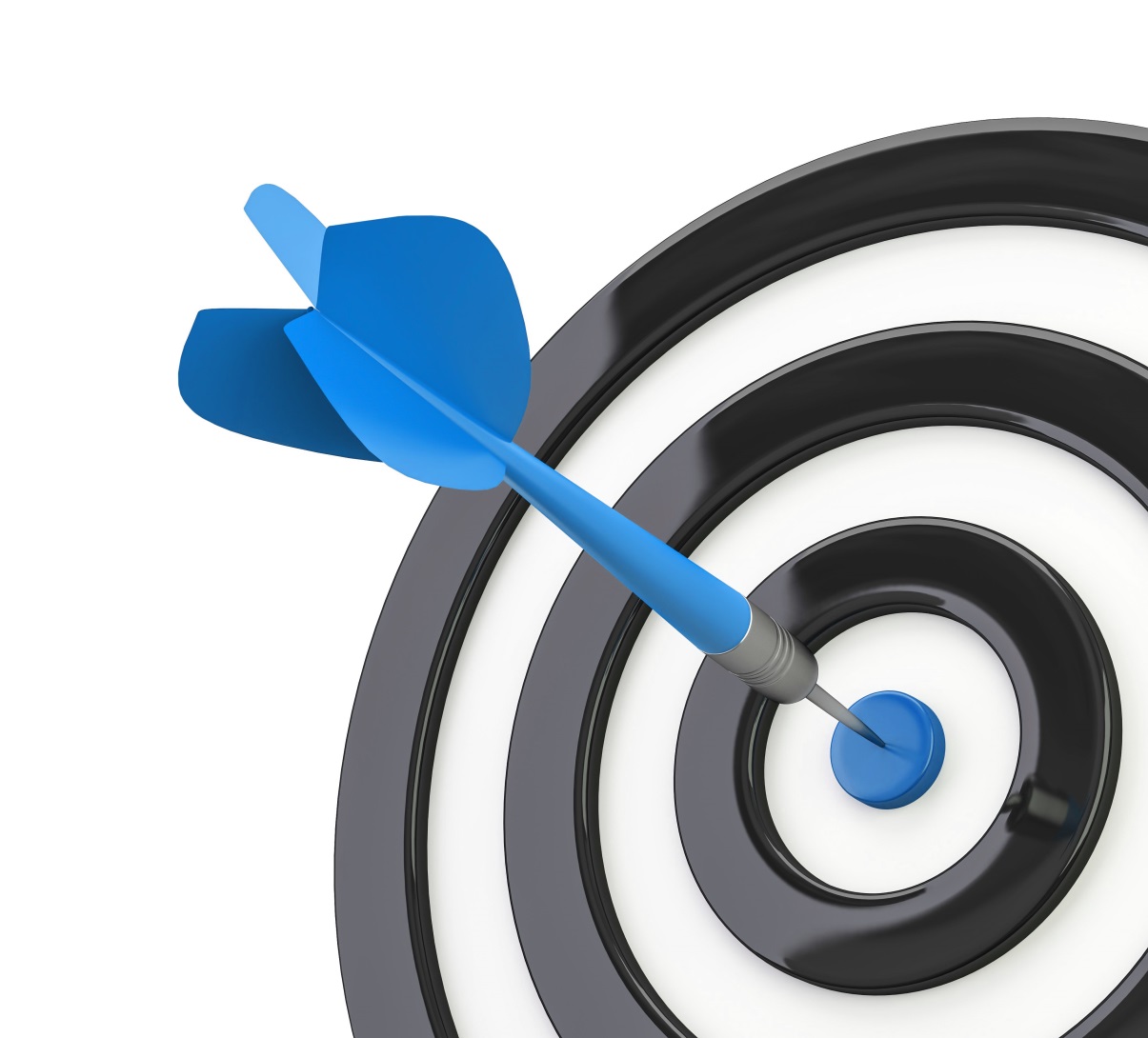 Reactive vs. Proactive
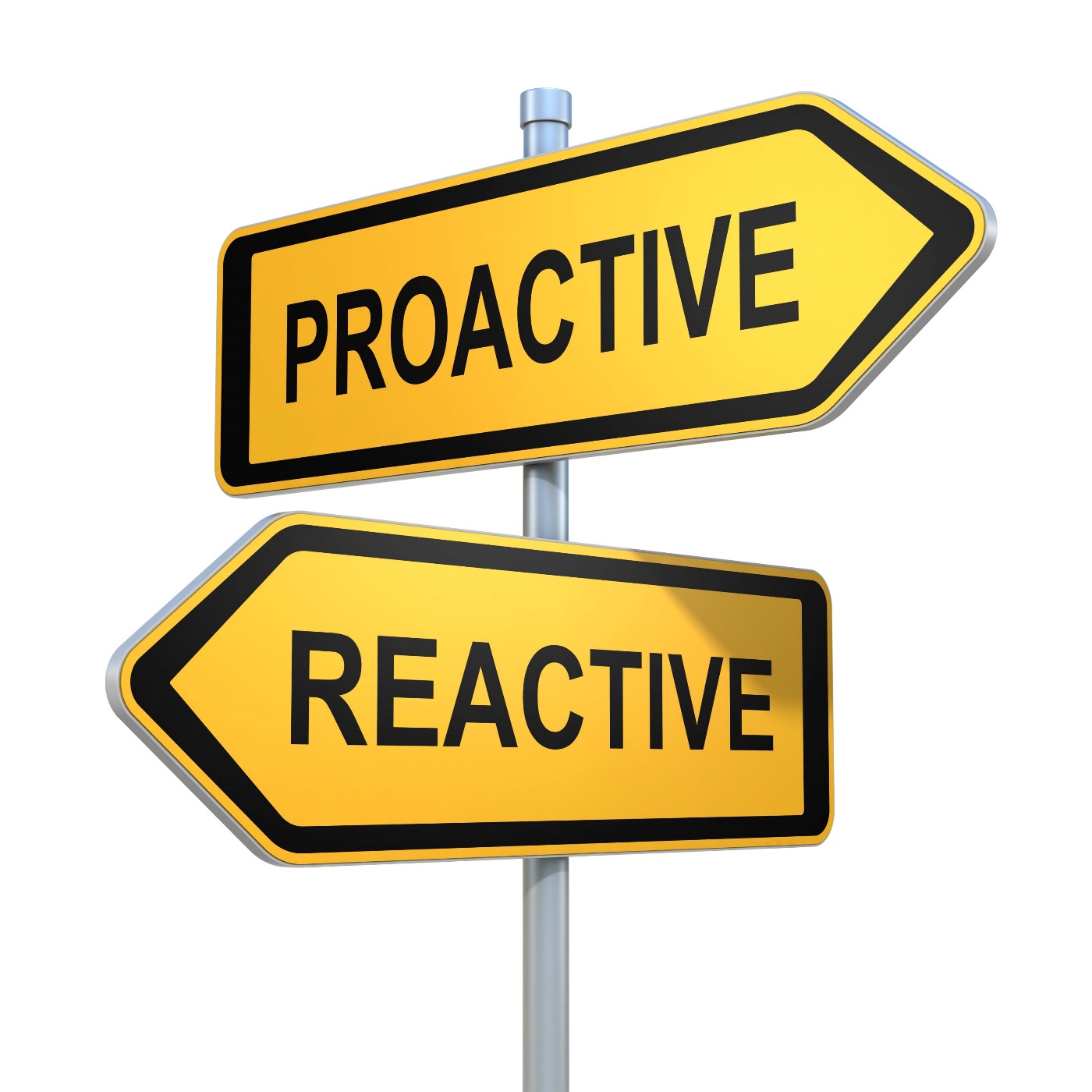 What is your approach?
[Speaker Notes: The answer is really both.  Depends on what you have to address.]
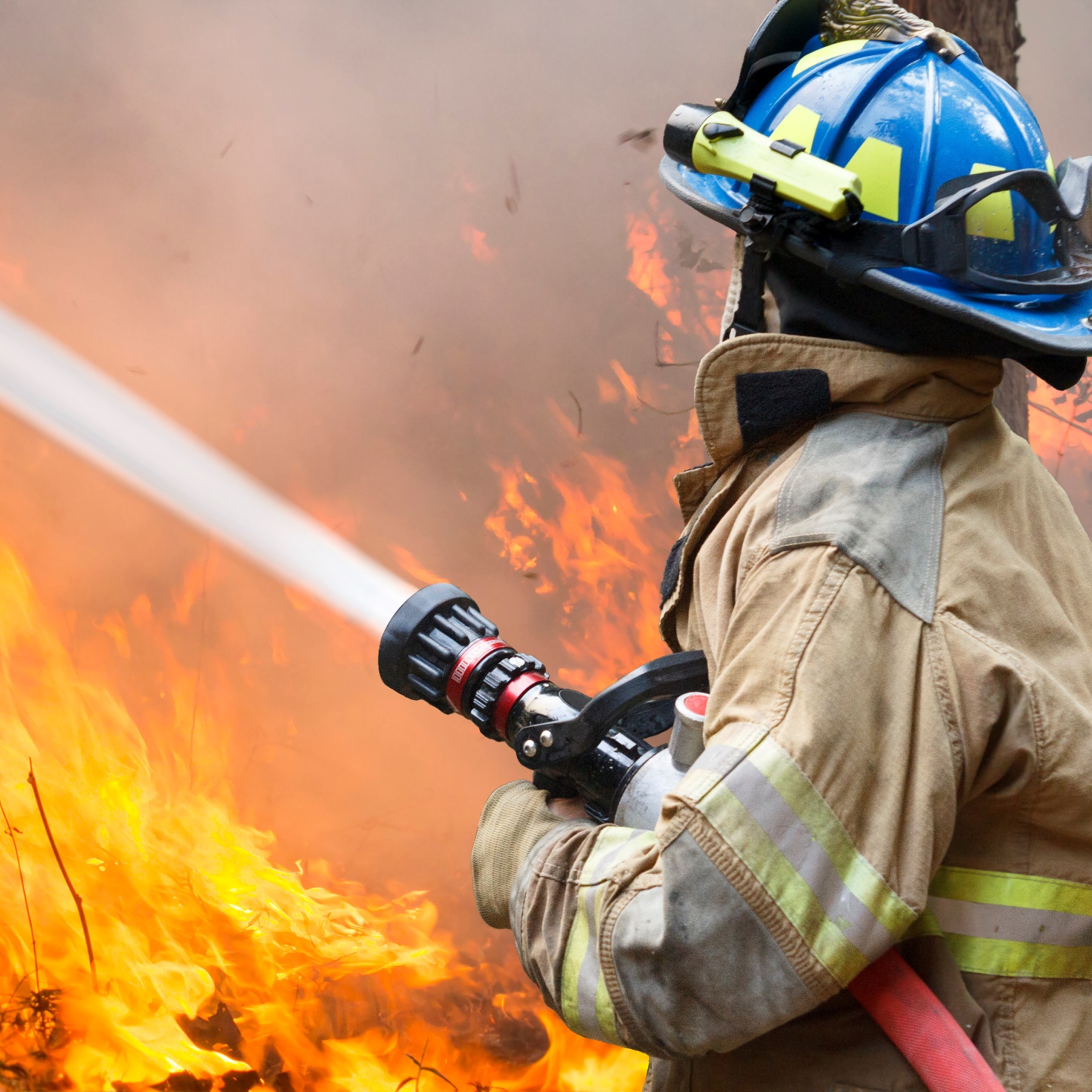 Always Reactive?
Learn
Evaluate 
Improve
Prevent
[Speaker Notes: If you are always reactive, then you are always putting out a fire and addressing something that has already happened.  Sometimes you have to.  You have to address a patient complaint, or a patient who falls, etc.  When these things happen, we have to learn from our experiences, evaluate the situation and improve processes according to prevent them from happening again.]
What if…
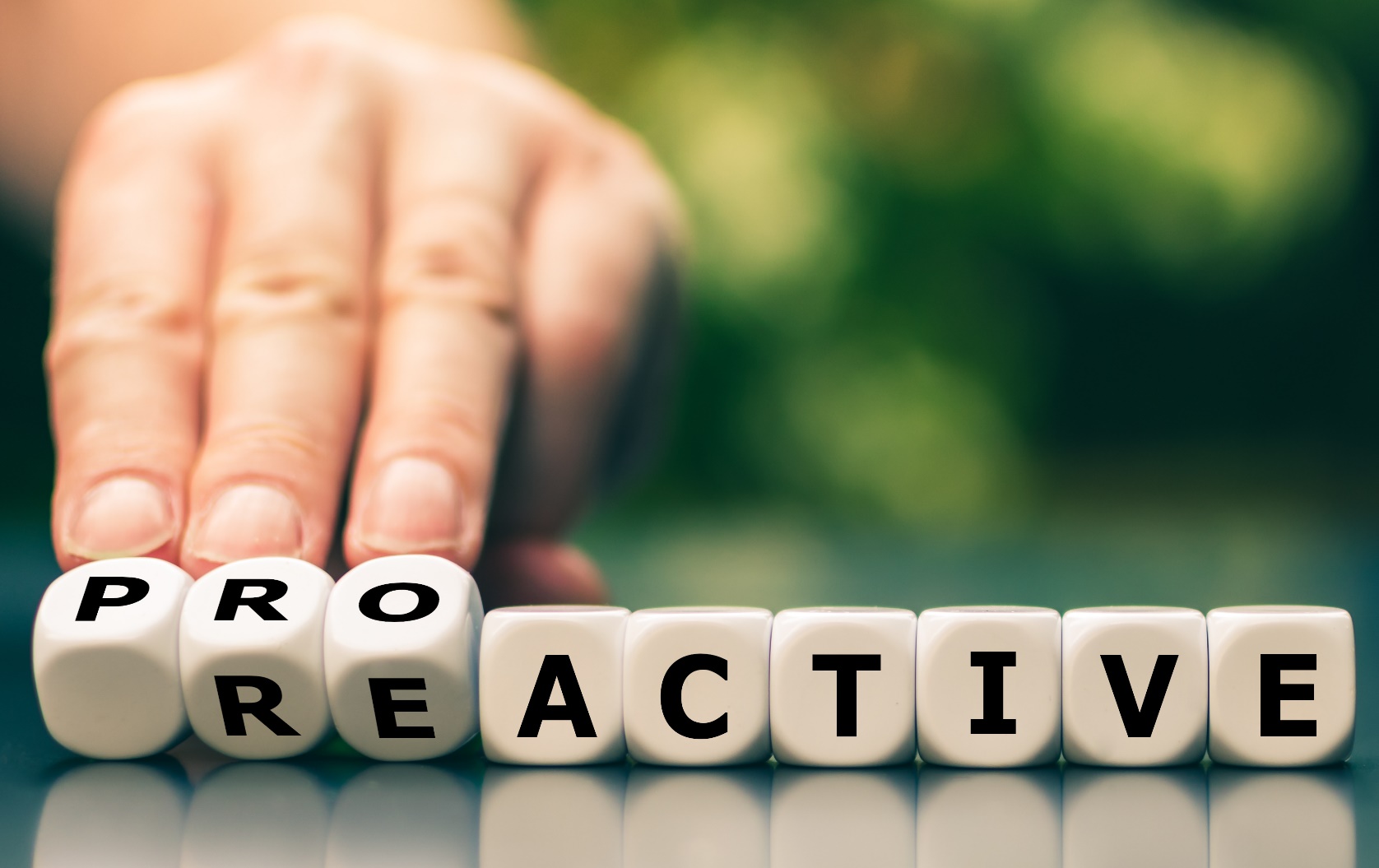 Evaluate
Identify
Implement
Prevent Harm
[Speaker Notes: What if I could show you how to use a tool that would help you evaluate processes before events occur to help you determine where problems might arise so you can fix the problems before harm occurs?  Would you be interested?

Well today I’m not only going to talk to you about it, I’m going to show you how to do it.]
What is FMEA?
EFFECTS
MODE
ANALYSIS
FAILURE
[Speaker Notes: Proactive approach to identifying problematic steps (failures) in a process that could lead to adverse events (effects).]
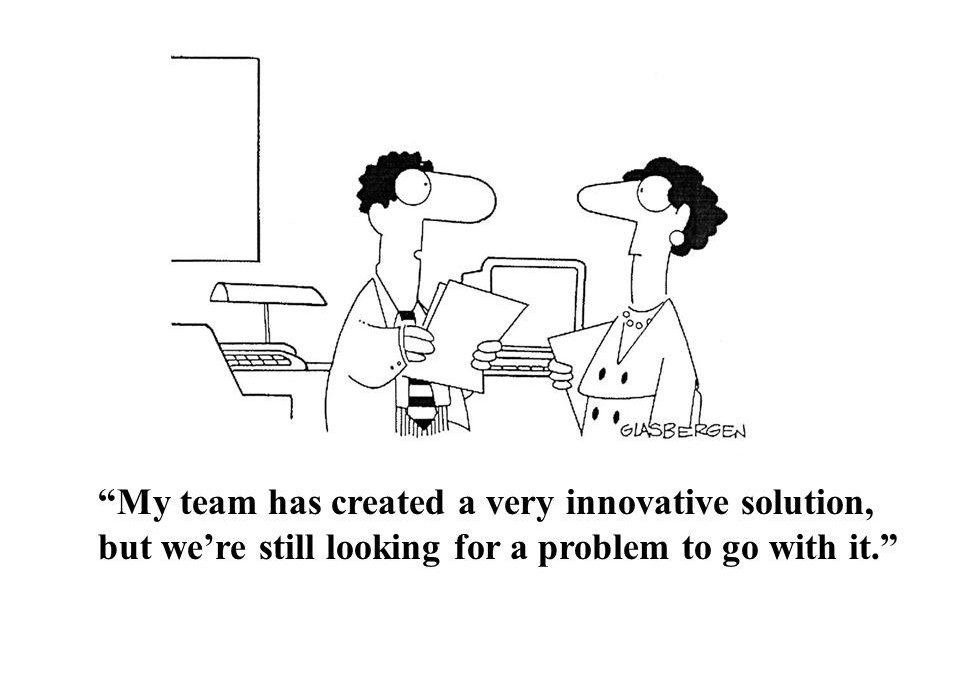 Tips to Remember
[Speaker Notes: Interdisciplinary team
Choose a process very, very specific; use of flowcharting might help
Tool – use a tool to help guide you; this is a PI process; doesn’t have to be fancy just consistent
Use for new service that you’re thinking through or existing one that is high-risk]
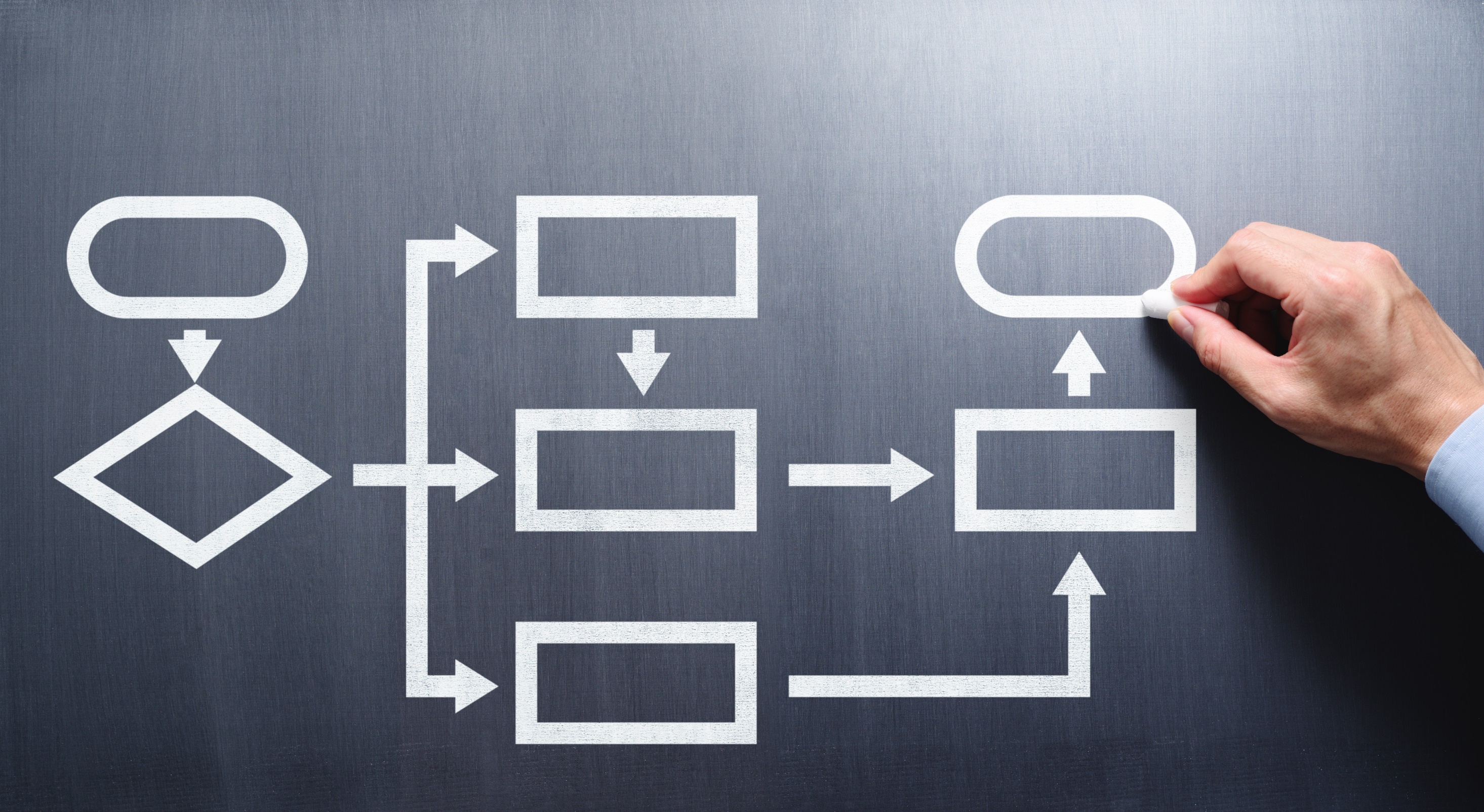 What are the steps in the process?
[Speaker Notes: Team needs to agree on the steps in the process.

Great idea is to flowchart the process on a whiteboard, flipchart, etc.]
FMEA Spreadsheet
[Speaker Notes: Each of the steps the team determines for the process gets entered into this table.  You will need to evaluate each step using the criteria in the heading.]
Failure Modes
[Speaker Notes: Start with the first 3.]
Failure Definitions
FAILURE MODE
FAILURE CAUSES
FAILURE EFFECTS
What would be the consequences of failure?
Why would failure happen?
What could go wrong?
[Speaker Notes: Failure Mode:  List anything that could go wrong during that step in the process.

Failure Causes:  List all possible causes for each of the failure modes you’ve identified.

Failure Effects:  List all possible adverse consequences for each of the failure modes identified.]
Likelihood
[Speaker Notes: Rate each FM in the list.

Scale of 0-10]
Likelihood Definitions
OCCURANCE
DETECTION
SEVERITY
How likely if the FM occurred will it NOT be detected?
How likely will the FM result in severe harm if it occurs?
How likely will the FM occur?
[Speaker Notes: Likelihood of Occurrence (1–10): On a scale of 1-10, with 10 being the most likely,
what is the likelihood the failure mode will occur?

Likelihood of Detection (1-10): On a scale of 1-10, with 10 being the most likely NOT
to be detected, what is the likelihood the failure will NOT be detected if it does occur?

Severity (1-10): On a scale of 1-10, with 10 being the most likely, what is the likelihood
that the failure mode, if it does occur, will cause severe harm?]
Calculate RPN
[Speaker Notes: Risk Profile Number (RPN): For each failure mode, multiply together the three scores
the team identified (i.e., likelihood of occurrence x likelihood of detection x severity). The
lowest possible score will be 1 and the highest 1,000. To calculate the RPN for the entire
process, simply multiply all of the individual RPNs for each failure mode.

Use as a PI tool by re-evaluating the process and re-calculating the RPN numbers after change is implemented to determine if the RPN has been lowered.]
Plan of Action
[Speaker Notes: Actions to address failure modes.]
Let’s give it shot!
Stacie Jenkins, MSN, RN, CPSO
Vice President, Patient Safety & Risk
(318) 368-3823
StacieJenkins@LHATrustFunds.com
Lindsay Minzey
Business Development Specialist
(225) 202-3127
LindsayMinzey@LHATrustFunds.com